considerations for nutrition intervention
Disclosures
None
Consider: Current intake of most canadians
Canadian Community Health Survey, 2017
Percentage of energy intake from carbohydrates, fat and protein by age group, Canada, 2004 and 2015
Obesity Canada, 2015
2015 Canadian Community Health Survey
30% of Canadians over 12 yo reported consuming at least 5 servings vegetables and fruit

25% of calories come from “other foods” (candy, snack foods, pop)

62% of the Canadian diet can be categorized as highly-processed.
G.A. Bray, B.M. Popkin, Diabetes Care, 2014
B.V. Miriam, et al. Medscape J Med. 2008
How sweet it is
Consumption of soft drinks has increased fivefold since 1950.

25% of adolescents consumed at least 15% of calories from fructose.

Intake of fructose has increased nearly 50% from 1977-1994 (37g/d to 54.7g/d).
Sources of fructose in adults
What do we consider when providing nutrition intervention
Chacko, S.A. et al. Preventive Medicine, 2015
Recognizing Disordered Eating in Primary Care Patients with Obesity
Telephone interview
n=337, BMI >35

Results
50% reported high emotional eating 
28% reported uncontrolled eating
Those reporting emotional eating and uncontrolled eating were more likely to have difficulty making diet changes
PEARL
A patient’s relationship with food may be complex.
Intervention should focus on reducing triggers for problematic eating, improving coping skills and mindful eating practices.
Ate something forbidden
Behaviour
I screwed up anyway,might as well have another one
Guilty
Thoughts
Feelings
Failure
I’ll start againanother time
Byrne, S.M. et al. Behav Res Ther. 2004
Psychological predictors of weight regain in obesity
n = 54 
Women who had lost 10% body weight 
BMI >30
Telephone interview every two months for a year

Results:
Dichotomous thinking was a prospective predictor of weight regain
Lowe, M.R. et al. Psychology, 2013
Dieting and restrained eating as prospective predictors of weight gain
Meta-analysis
20 studies examining relationship between dieting and restrained eating on weight gain in non-obese individuals.

Results:
Dieting predicted weight gain in 15/20 analyses ranging from 5.5 months - 9 years.
“Dieting at one point in time was likely to predict weight gain at a later point in time.”

Although not causal, dieting and weight gain are correlated.
Stice et al. J Abnorm Psychol. 2008
Fasting Increases Risk for Onset of Binge Eating and Bulimic Pathology: A 5-Year Prospective Study
n=496 
adolescent girls aged 11-15

Results:
Fasting showed significant relations with risk for onset of binge eating and bulimia nervosa.
PEARL
Using the CBT approach, dietitians help patients develop skills to shift their thinking, reframe their self-talk and change behaviours.
PEARL
Providing patient-centered care involves helping patients develop action plans that are effective, achievable, and important to them.
What is the Best Nutrition Intervention?
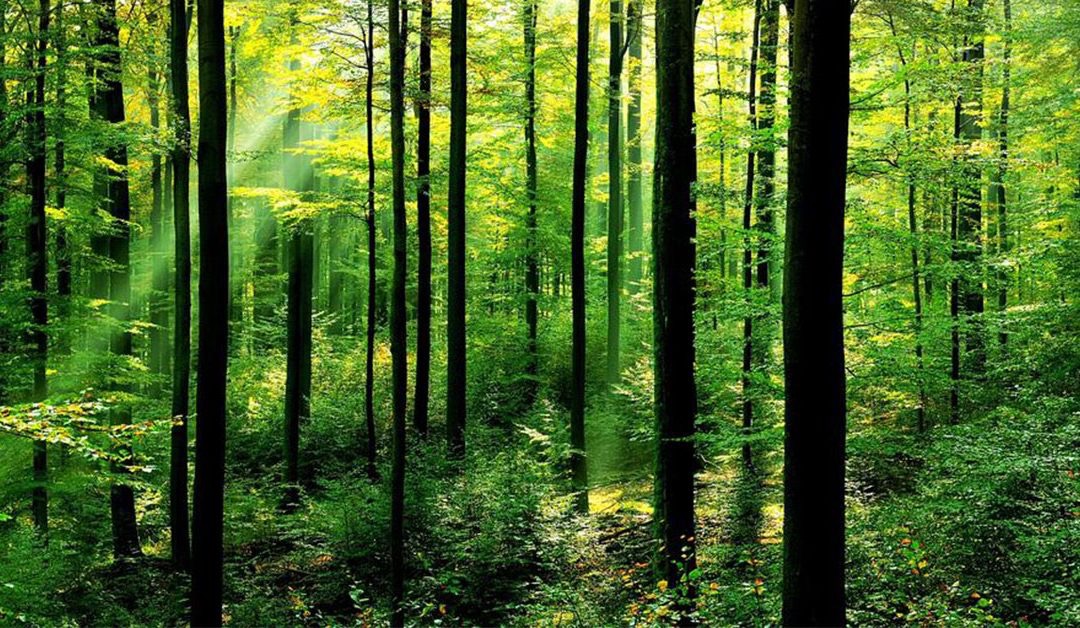 Ask your patient

Provide support for behavior change

Ketogenic diet is showing desirable outcomes in short-term clinical trials 

The best treatment is one that works for your patient and one that they are most likely to stay on
Dieting is hard but not impossible.Climbing Everest is hard, but it’s not impossible. But we’re not only asking people to climb Everest, you’re asking them to live there.                                                    Dr. A. Sharma
What is the Best Intervention?
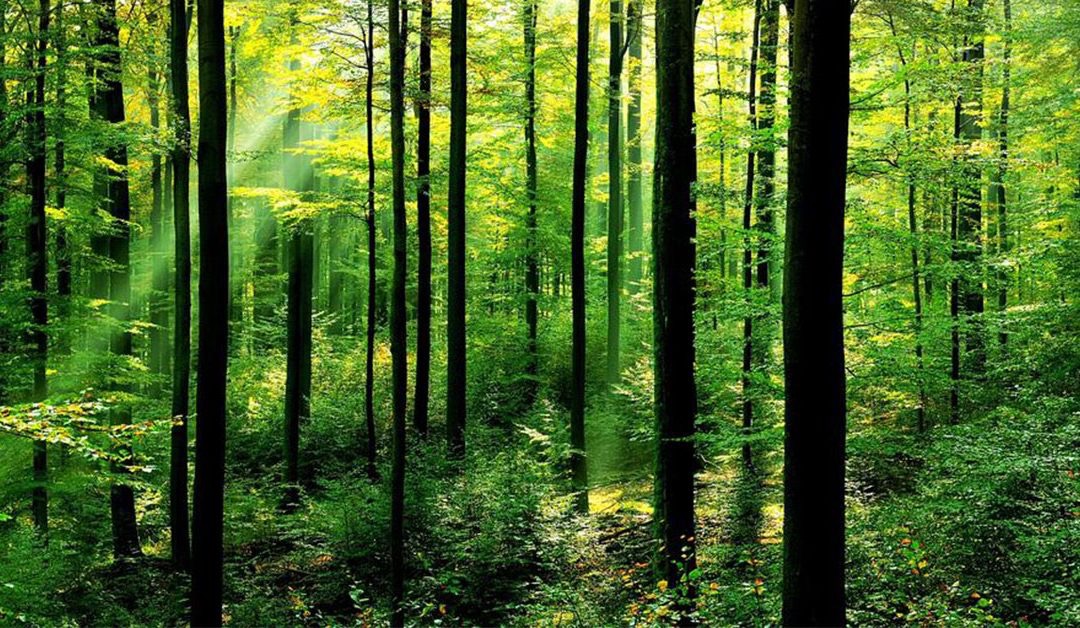 “The promotion of one right or best diet isn't good medicine, it compromises patient care, provides oxygen to the fire of fads, serves as catnip for publishers, the media, and the public, and solidifies the notion that there are dietary demons and deities, all of which in turn torches the hope of improved nutrition related scientific literacy in society.” 				 - Dr. Y. Freedhoff (Medical Director of the 
                                                                 Bariatric Medical Institute)
References
Canadian Community Health Survey - Nutrition: Nutrient intakes from food and nutritional supplements. Statistics Canada 2017-06-20.

Obesity in Canada: A whole-of-Society Approach for a Healthier Canada. Report of the Standing Senate Committee on Social Affairs, Science and Technology. March 2016.

Bray, G.A., Popkin, B.M. (2014). Dietary sugar and body weight: have we reached a crisis in the epidemic of obesity and diabetes?: health be damned! Pour on the sugar. Diabetes Care, Apr;37(4):950-6.

Vos, M.B, Kimmons, J.E., Gillespie, C., Welsh, J., Blanck, H.M. (2008). Dietary Fructose Consumption Among US Children and Adults: The Third National Health and Nutrition Examination Survey. Medscape J Med, 10(7): 160.
References
Chacko, S.A., Chiodi, S.N., Wee, C.C. Recognizing disordered eating in primary care patients with obesity. (2015). Preventive Medicine, March; 72:89-94.

Byrne, S.M., Cooper, Z., Fairburn, C.G. (2004). Psychological predictors of weight regain in obesity. Behavioural Research Therapy. Nov;42(11):1341-56.

Lowe, M.R., Doshi, S.D., Katterman, S.N., Feig, E.H. (2013). Dieting and restrained eating as prospective predictors of weight gain. Frontiers in Psychology, 577(4).

Stice, E., Davis, K., Miller, N.P., Marti, C.N. (2008). Fasting increases risk for onset of binge eating and bulimic pathology: A 5-year prospective study. Journal of Abnormal Psychology. Nov;117(4): 941-946.